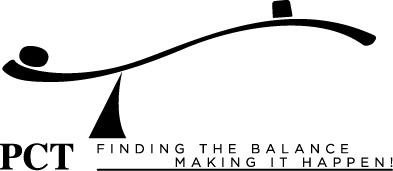 Welcome to:
Oh The Lives That Have Changed!
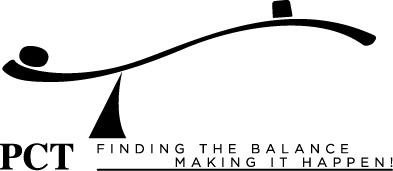 Jamie Martin – Facilitator
Foothills Gateway, Inc.
jamiem@foothillsgateway.org
970-266-5304
Story #1 – Jake’s Story
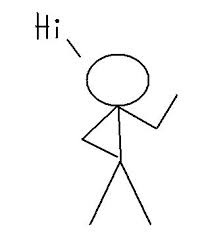 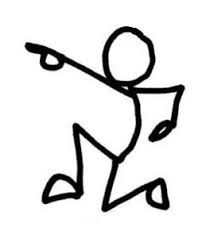 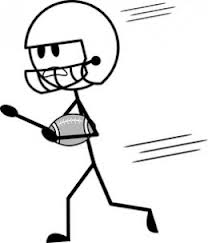 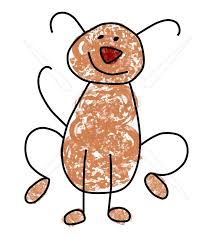 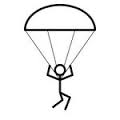 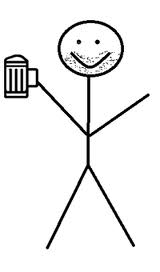 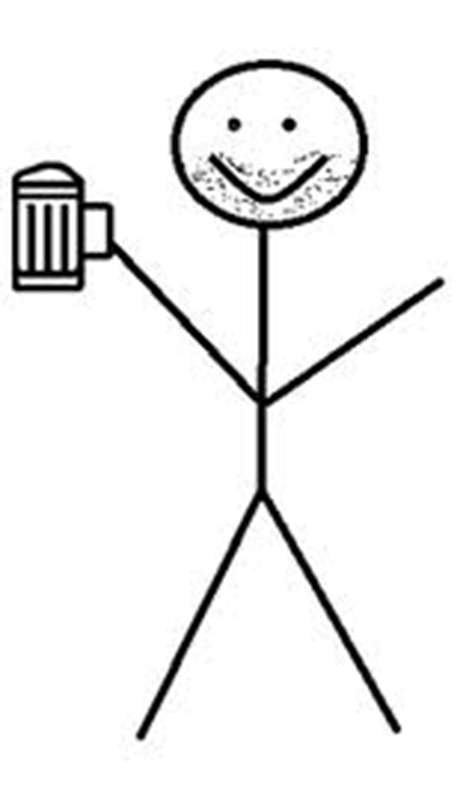 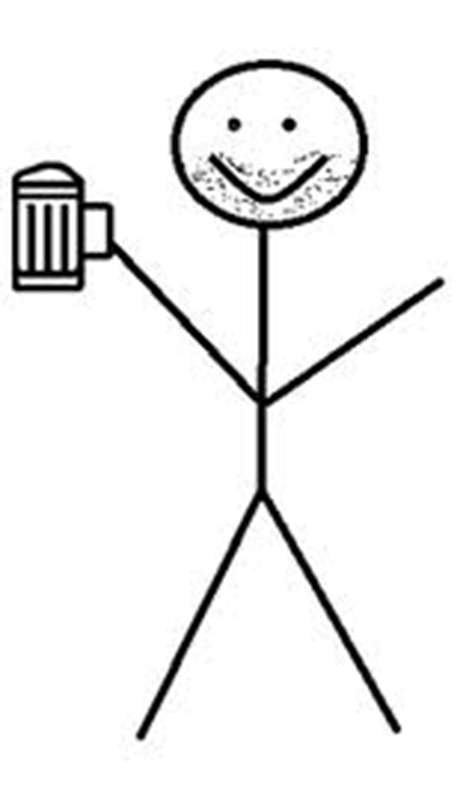 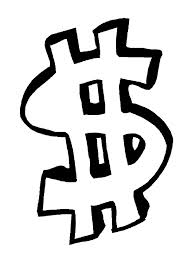 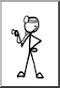 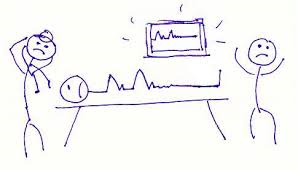 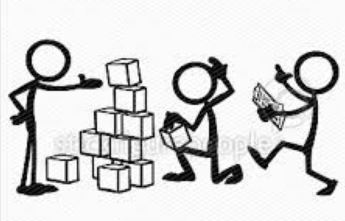 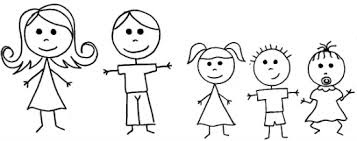 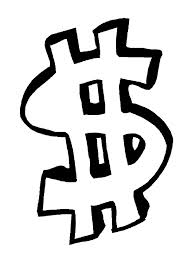 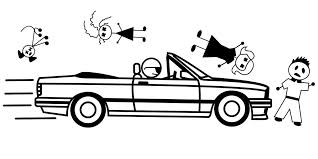 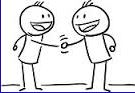 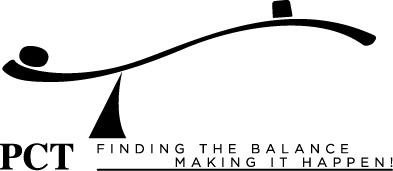 Celeste Ewert
Envision
cewert@envisionco.org
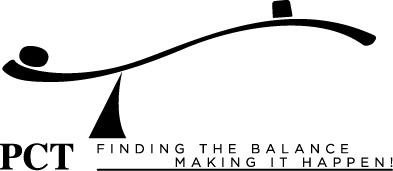 Karen Colasacco
Envision
KColasacco@envisionco.org
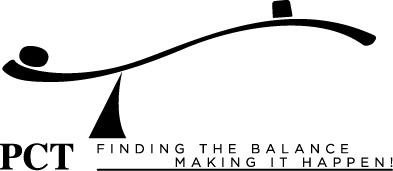 Ginny Cannon
Horizon
ginnycannon@yahoo.com
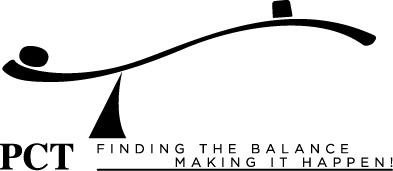 Paige Kirchner
Horizon
pbznrkirchner@yahoo.com
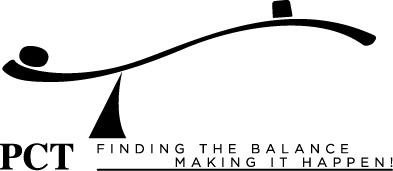 Dave Deike 
Altra Services
david@altraservices.com
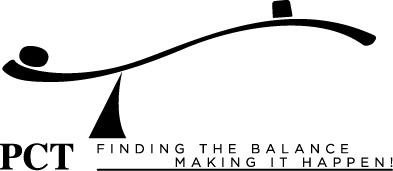 Thanks for coming!
Oh The Lives That Have Changed!